3rd Annual 
12GeV Trigger Workshop

Christopher Newport University

8 July 2010

R. Chris Cuevas
Welcome!
           	 
Opening comments – Dean David Doughty – CNU

Workshop purpose and goals
Update from 1 year ago:  What have we done?

Brief review of trigger requirements
	Identify additional requirements/features for hardware proposed at CD3
Hardware Status
Have requirements changed for modules yet to be designed? (GTP, TS)

3.	Summary and brief overview of other sessions
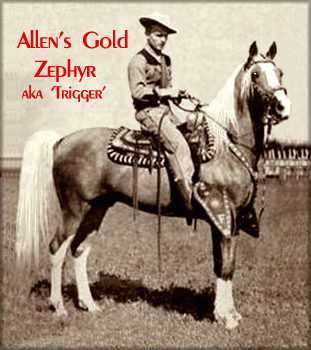 Workshop Format & Goals
Four work sessions with overview presentations and plenty of time for questions and discussions!

  Discussion topics are listed in the agenda for each session and I strongly encourage comments from all attendees.
 
  The goals of this workshop are:
  Discuss the most recent hardware developments 
  Understand and document any new features that have not been identified at CD3 and that must be implemented for the 12GeV experimental programs. 
  Share recent trigger ‘application’ results from existing prototype modules and also share trigger applications that are in the  development stage.   ** See B. Sawatzky’s  & S. Boyarinov’s talk **
2
Requirement Review
12GeV trigger system performance requirements have been driven by the GlueX (Hall D) design.

CLAS12 (Hall B) trigger requirements are significantly different, but our trigger hardware design will support the sector geometry of CLAS12
New requirement/proposal for a Drift Chamber Track Finding Trigger upgrade
New proposal will have an impact for global trigger hardware development but the present design implementation should support this idea.
Instrumentation electronics for 12GeV (Hall A) experiments are not included in the project scope, and Hall C requirements need to be reviewed. 
SBS (Super Bigbite Spectrometer) is planning to use new trigger hardware. (Even though I do not believe it is in the cost plan)
 
A few 6GeV experiments will benefit from the new pipelined electronics, and provide a perfect testing environment for the pre-production modules.
3
New Requirements Listed from 
2009 Trigger Workshop
Use the two trigger signals, Trig1 and Trig2 to change the mode of the flash board readout.  Presently the readout mode is selected when the User programs the module before starting a ‘run’.  Presently the mode does not change during a ‘run’.  Using the two Trigger bits, the trigger supervisor can issue a specific readout mode for a given trigger event type.  (Change mode for scaler readout data for example)

Dedicate a VXS differential pair from the TI to CTP and from the TI to the SD.  Keep the I^2C link, but a differential pair will be needed to transfer data from the two switch cards at a higher rate than the I^2C allows.  (The dedicated pair is not required to be a gigabit serial link.)

Add input/output signaling capabilities to the CTP and TI front panels.  The number and type of signaling levels were not defined, but I/O signals will be required and allow for a number of useful features.

Global Trigger -- Implement multiple trigger partitioning “sessions”.  Ed and David A. outlined a simple idea for up to 4 concurrent trigger sessions using CODA3.

5.  Global Trigger – The Trigger Supervisor will need to manage external signals for calibration systems.  Presently the TS is specified to connect directly to the Global Trigger Processor and the additional input/output to pulsers or other hardware will need to be managed.
4
Brief review of 12GeV Trigger Systems
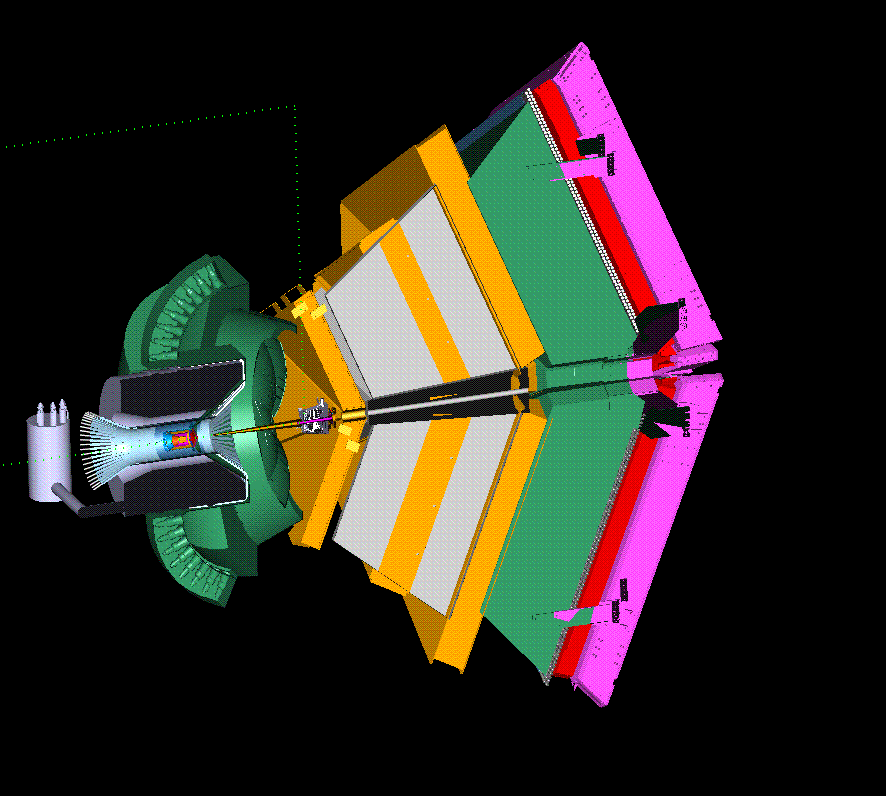 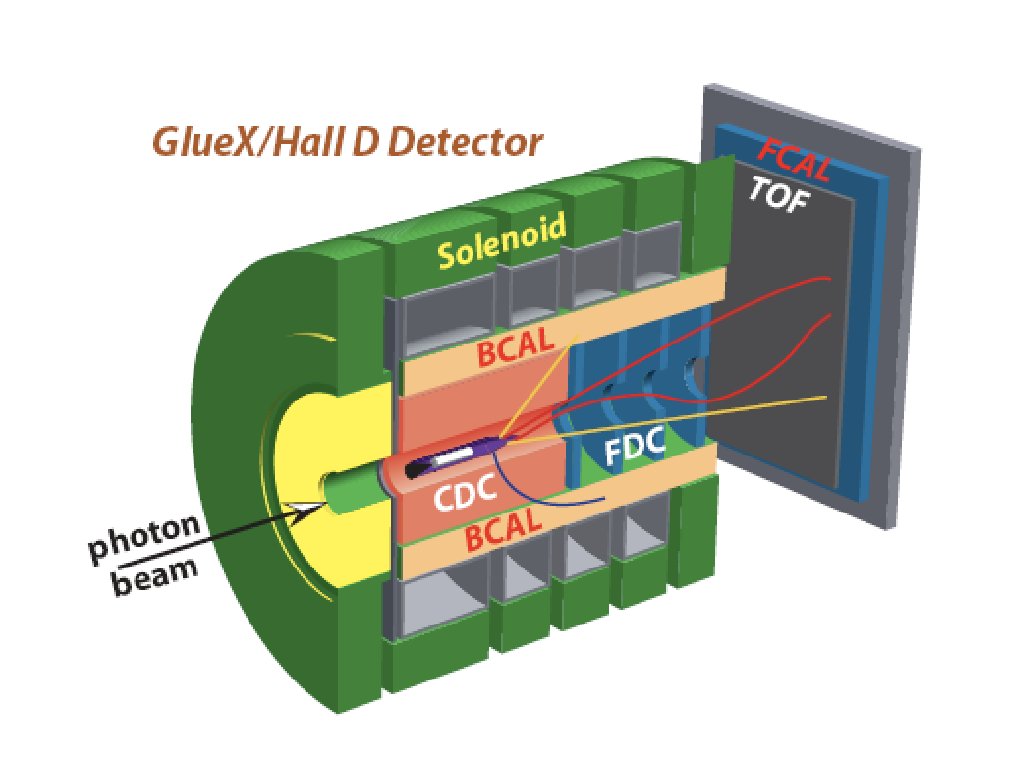 Hall D-GlueX		Hall B-CLAS
Channel Count:	~20k			~40k
Event Size:	~15kB			~6kB
L1 Rate:		200kHz			10kHz
L1 Data:		3GB/s			60MB/s
To Disk:		L3, 20kHz, 300MB/s	L2, 10kHz, 60MB/s
5
Hall D Construction
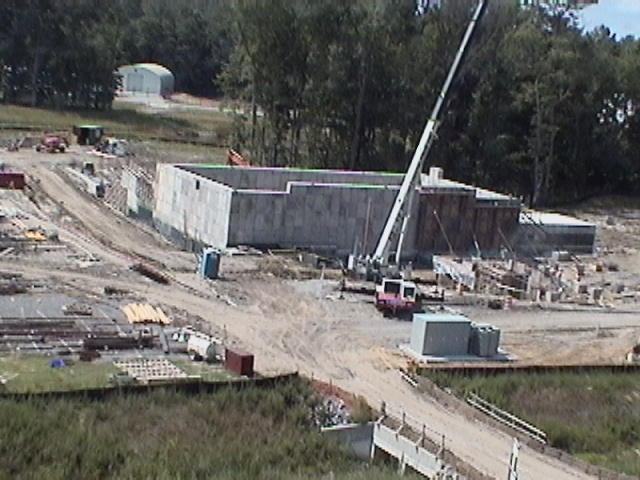 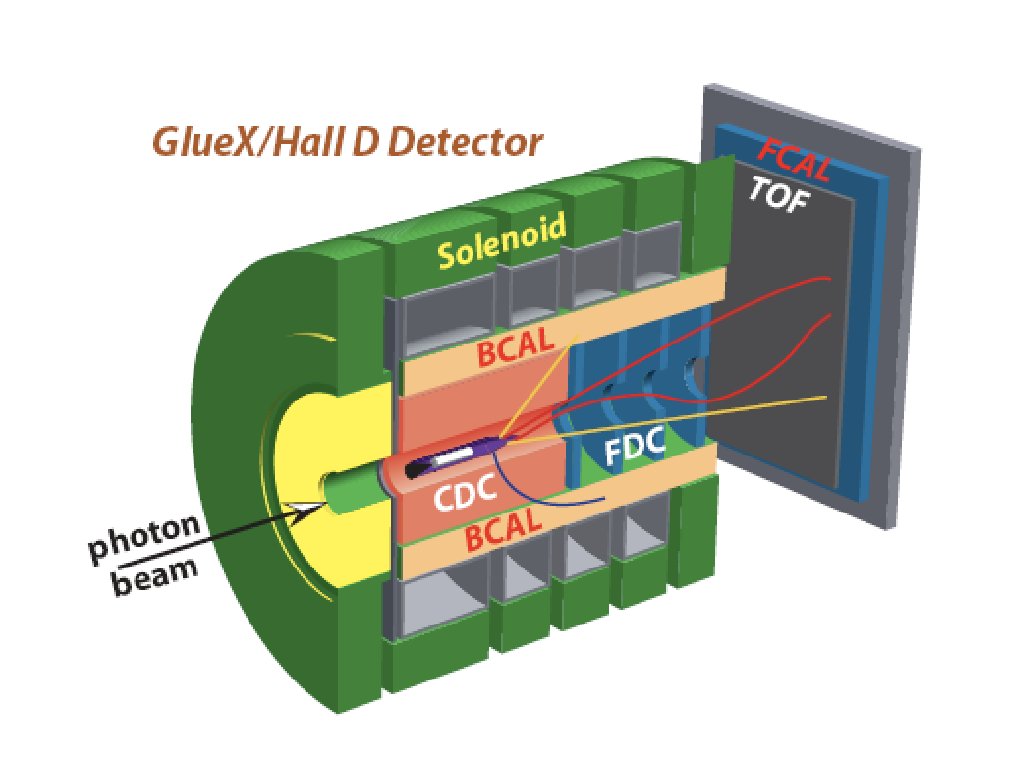 18 June 2010
6
Trigger Requirements Review
Halls B & D
200kHz average L1 Trigger Rate, Dead-timeless, Pipelined, 2ns bunch crossing (CW Beam)  -- Hall D

Data Acquisition: at least 10kHz event rate, at least 100MB/s data rate, ‘dead-timeless’  -- Hall B

Electronics: all new equipment to achieve required performance

L1 trigger supporting streaming subsystem hit patterns and energy summing with low threshold suppression

Trigger System: reliable electron identification, multi-particle events

Scalable trigger distribution scheme (GlueX: ~30 L1 crates, ~50 total readout crates)
Low cost front-end & trigger electronics solution

Reconfigurable firmware – CLAS12 (Hall B) will use different programmable features than Hall D
7
Module Definitions 
From CD3 Review
Decision to use VXS (VITA 41) high speed serial backplanes 
Flash ADC 250Msps  ( FADC250 )	** Version 2 nearly complete **
This is where the trigger ‘data’ begins

Crate Trigger Processor ( CTP )		** 2 units tested in 2009 **
Collects trigger data (SUM) from 16 FADC250 modules within one crate
Transports trigger data over fiber to Global Trigger crate
10Gbps capability ( 8Gbps successfully tested )

Signal Distribution ( SD )		 ** 2 units tested in 2009 **
Precision low jitter fanout of ADC clock, trigger and synch signals over VXS backplane to FADC250 modules

Trigger Interface – Trigger Distribution ( TI - TD ) ** 2 units at assembly **
Direct link to Trigger Supervisor crate
Distributes precision clock, triggers, and sync to crate SD
Manages crate triggers and ReadOut Controller events
8
Module Definitions 
From CD3 Review
SubSystem Processor ( SSP )		 ** 1 unit assembled  **
Collects trigger data from up to 8 front end crates. (2048 channels!) 
Trigger data received on front panel with fiber transceivers 
10Gbps input capability ( 4 lanes @3.125Gbps*(8/10b) )
10Gpbs output stream to GTP

Global Trigger Processor ( GTP ) (FY11-12)	 ** Schematic phase **
Collects trigger data from 8 SSP modules within global trigger crate
Requirement for more than 8 SSP?? 
8 SSP allows 64 crates to participate in trigger 
CLAS12 may need support for at least 13 SSP
Need to design prototype to support 8 SSP

Trigger Supervisor ( TS )  (FY11-12)		** Specification complete**
New board format – VXS Payload module
Distributes precision clock, triggers, and sync to crate TI-TD
Manages crate triggers and ReadOut Controller events
9
F. Barbosa
H. Dong
J. Wilson
E. Jastrzembski
Front-End Electronics: FADC250-V1
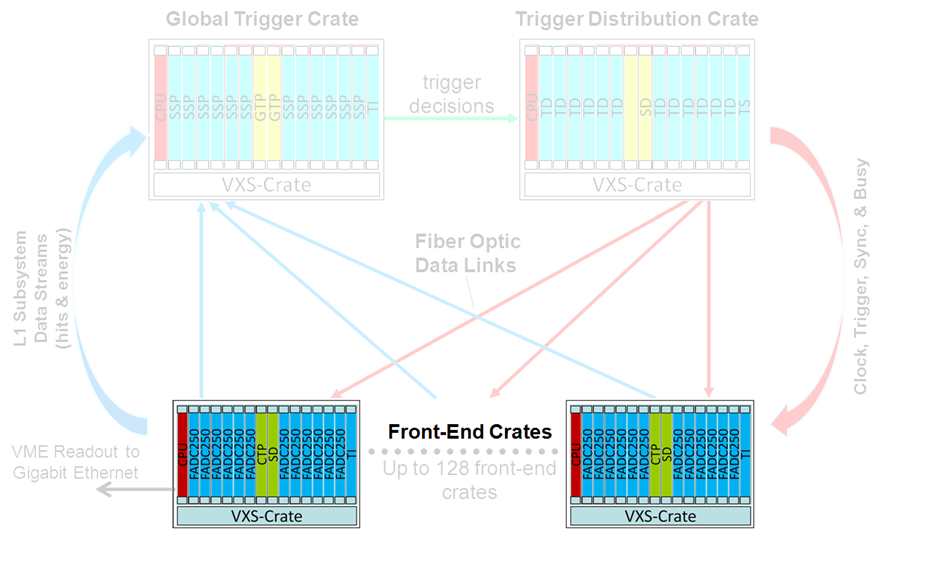 16 Channel 10bit, 250Msps Flash ADC
9 full prototype units have been tested and in use for at least 2 years.
 Significant development effort and success for:
Custom firmware loaded through VME
Leading edge time extraction (62.5ps LSB)
Pulse window sum (Charge)
Zero suppression – Data minimization
“Playback” mode for system testing
 Module supports 2eSST VME transfers at 200MB/s transfer rate
 Large event block sizes (>100) to minimize CPU interrupt handling
 VXS P0/J0 outputs 5Gbps L1 data stream (hit patterns & board sum)
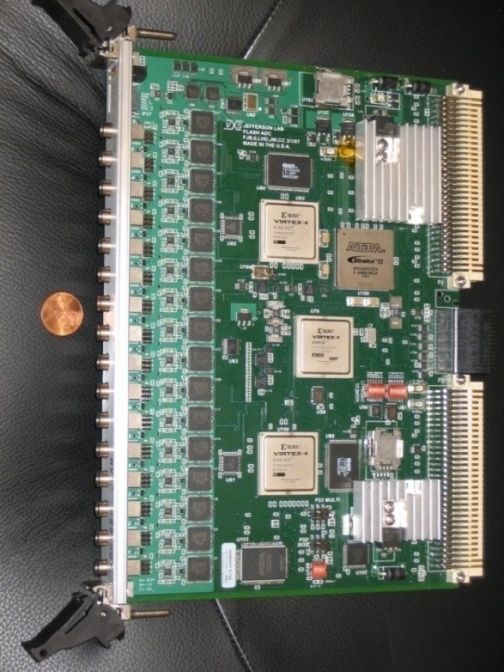 4 FPGA

3 Xilinx
1 Altera
Used in existing 6GeV program:
Hall A BigBite
Upgraded Hall A Moller Polarimeter
JLab-FADC250:
10
F. Barbosa
H. Dong
J. Wilson
E. Jastrzembski
Front-End Electronics: FADC250-V2
16 Channel 12bit, 250Msps Flash ADC
 Version 2 has significant part reduction.
 Consolidation of logic from 4 FPGA to 2 FPGA
VHDL firmware for VME section
Maintain original specifications
Maintain all existing features
Increase capability of trigger data transfer through additional VXS lanes and higher performance FPGA
 Module supports 2eSST VME transfers at 200MB/s transfer rate
 Large event block sizes (>100) to minimize CPU interrupt handling
 Two units to be fabricated before end of FY10 and tested
  “Orders” for pre-production units (<40) have started!
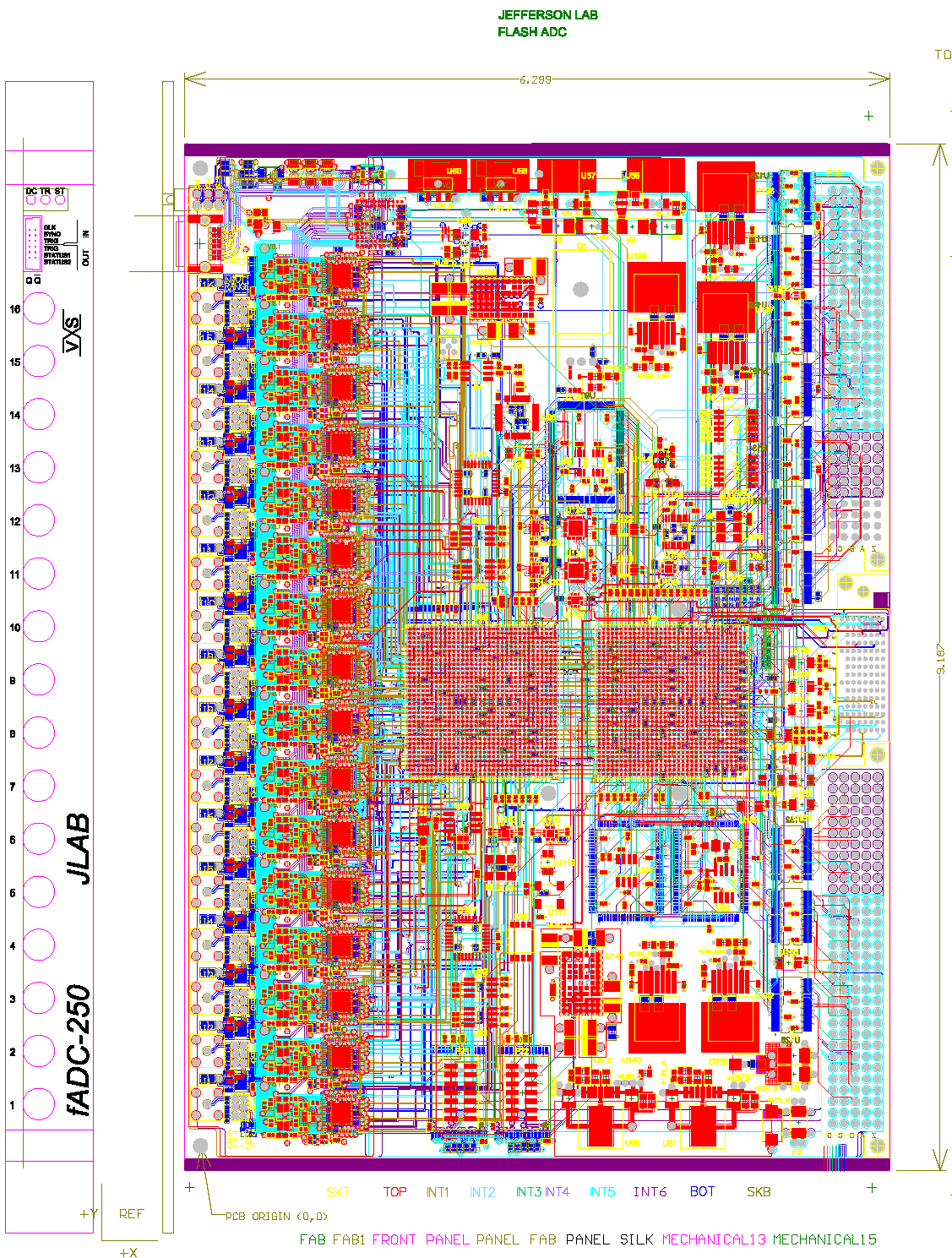 11
Front-End Electronics: FADC250
L1 Data Stream
L1 Energy & Hit Processing
VME Readout
Energy & Time Algorithms
Event #2
Event #1
Detector Input
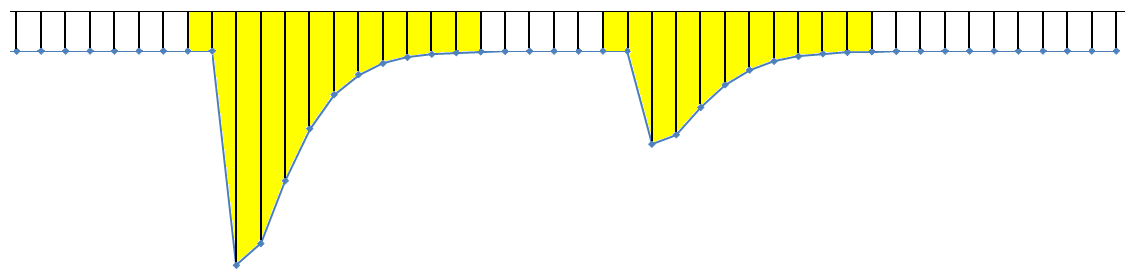 ADC
8μs ADC Sample Pipeline
Trigger Input
Readout Features:	Raw Data mode
		Pulse window sum (Charge)
		Leading edge timing extraction (62.5ps LSB)
		VME-2eSST
		Event blocking

Trigger Features:    	16 ‘Hit Bits’ updated at 4ns for all channels over threshold
		Energy summing for 16 channels 
		Coincidence logic for 16 channels
		Gigabit serial transfer through VXS to CTP
Trigger #2
Trigger #1
12
Crate Trigger Processor
2 units successfully tested in 2009!!

 2 more units will be assembled with new Virtex V FX70T that supports higher serial speeds.  

Each FADC250 streams energy sum/hit to Crate Trigger Processor (CTP)

Crate Trigger Processor computes a crate-level energy sum (or hit pattern)

Computed crate-level value sent via 10Gbps fiber optics to Global Trigger Crate (32bits every 4ns)
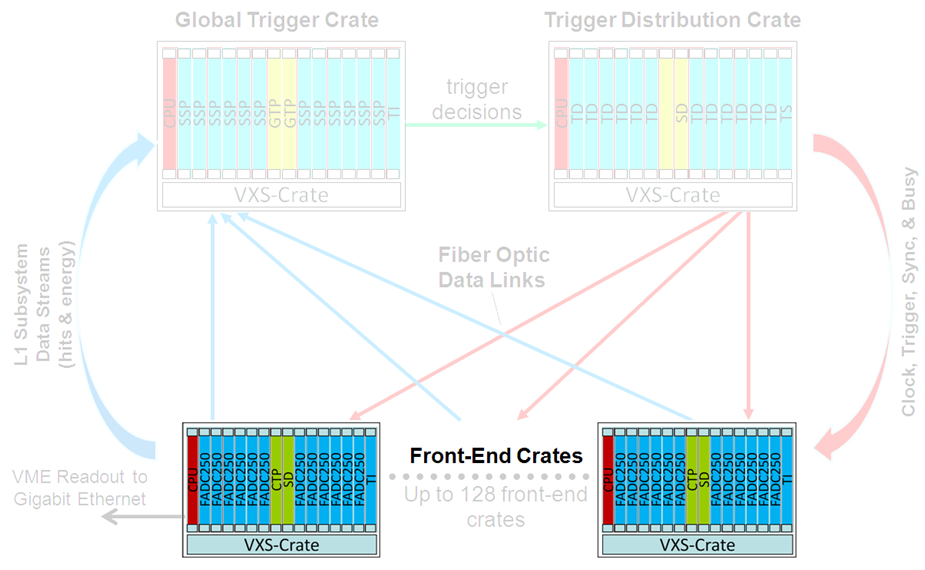 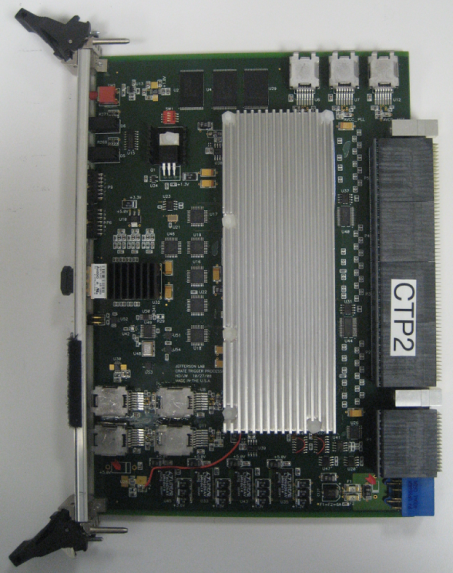 CTP Prototype:
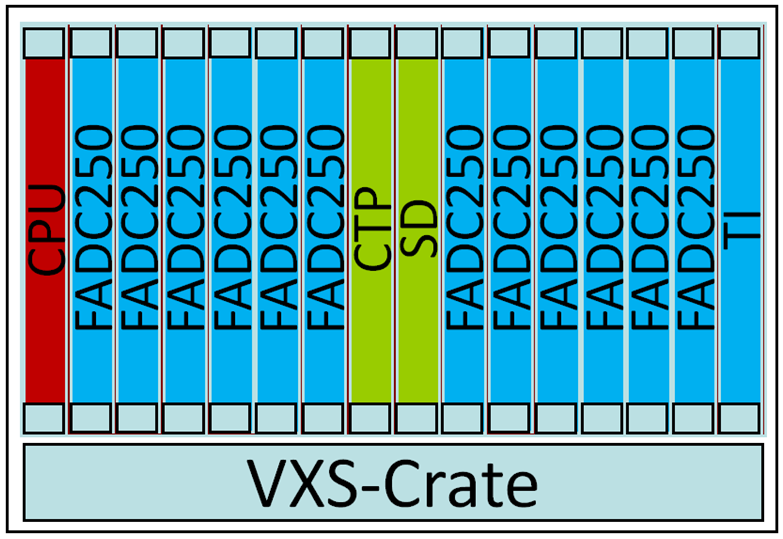 Board Energy/Hits
Up to 10Gbps to CTP
Fiber Optics Transceiver
VXS Connectors
Collect serial data from 16 FADC-250
Crate Sum/Hits
10Gbps Fiber to SSP in global trigger crate
13
Crate Level – Signal Distribution
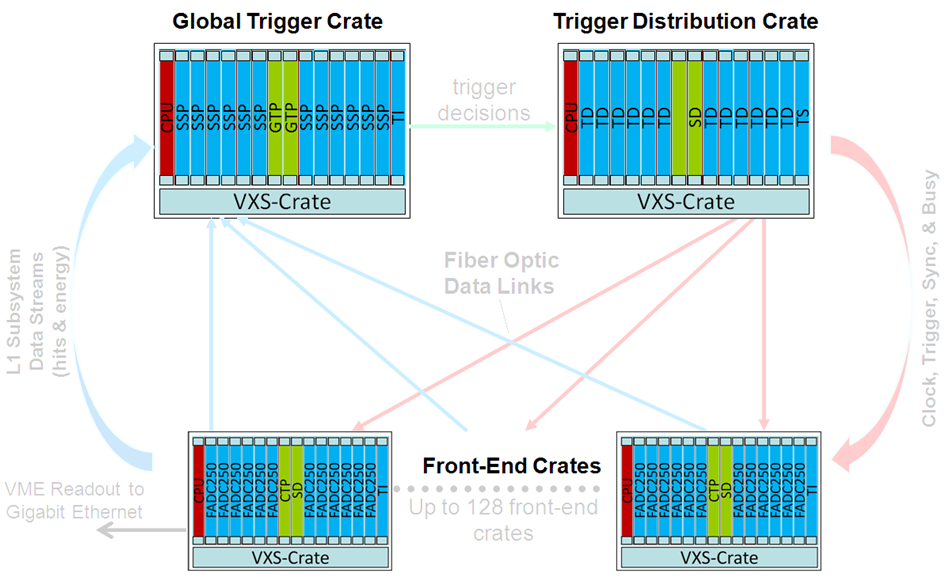 VXS Based, 20 Slot Redundant Star Backplane

 VME64x backplane w/VXS (VITA 41 Standard) provides standard with high speed serial extension (new J0 connector)

 18 Payload slots w/VME64x, 2 Switch slots

 Each payload slot has 8 high speed differential pairs (10Gbps each) to both switch slots
VXS Backplane Physical Layout:
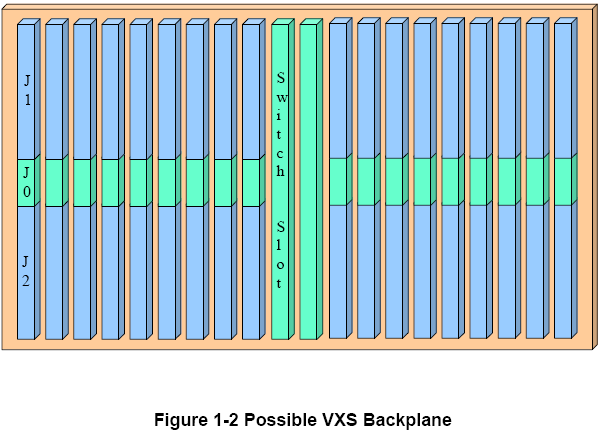 Crate Level Use:
 VME64x used for event readout

 VXS: Low jitter clock & trigger distribution

 VXS: Gigabit serial transmission for L1 data streams to switch slot for processing
VXS (VITA 41 standard) 
VME64x + high speed 
serial fabric on J0
14
Crate Level – Signal Distribution (SD)  -Prototype
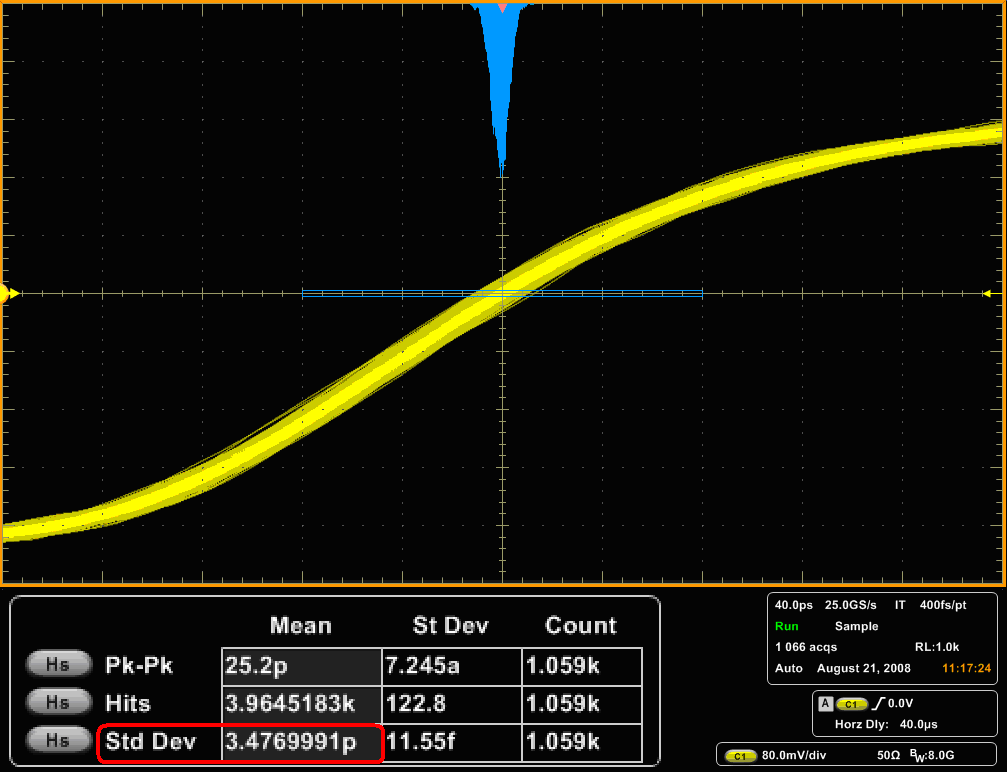 3.47ps RMS 250MHz Clock Jitter after 150m fiber distribution
VME64x backplane w/VXS (VITA 41 Standard) provides high speed serial connections from payload slots to switch slots (Dual Star)

 Supports 18 Payload slots with precision clock, synchronization, and trigger signal distribution.

 Receives signals from TI and distributes common signals to each payload module              ( i.e. FADC250, FADC125, F1TDC )
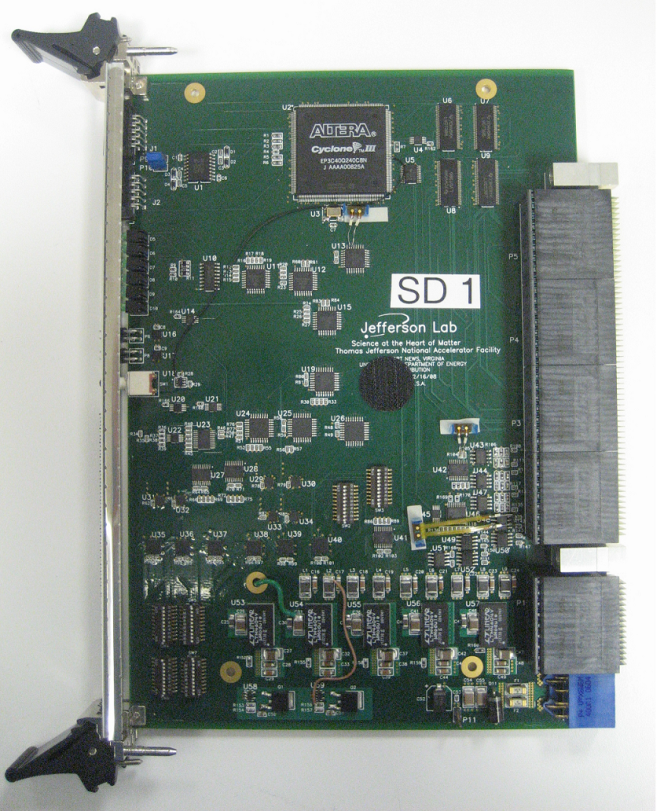 VXS (VITA 41 standard) 
VME64x + high speed serial fabric on J0
VITA 41
Switch
Slot
Connectors
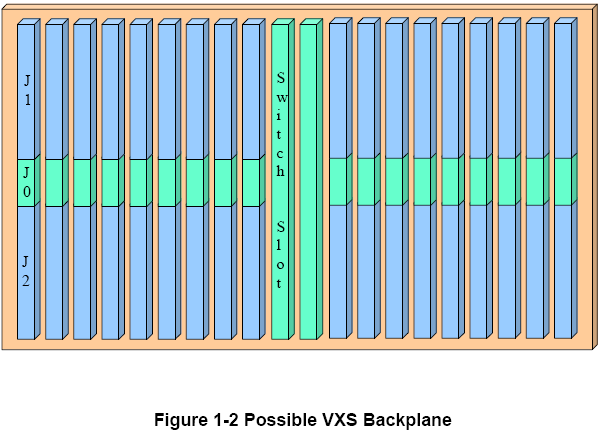 Gupta
M. Taylor
C. Cuevas
15
Crate Level – Signal Distribution (SD)  Final Version FY10
N. Nganga
M. Taylor
C. Cuevas
2 Prototype SD modules successfully tested with two crate  configuration in 2009

Specification updated to support final pair mapping for front end boards and addition of PLL jitter attenuation for clock signals.

 Power circuitry has been optimized from prototype version

Specifications for synchronization, trigger signal distribution plus collection of BUSY, and management of token passing are virtually unchanged from original version.

 Welcome to Mr. Nick Nganga! 

 Work plan for final board revision at end of FY10 and testing in FY11
16
VXS
Pair Mapping
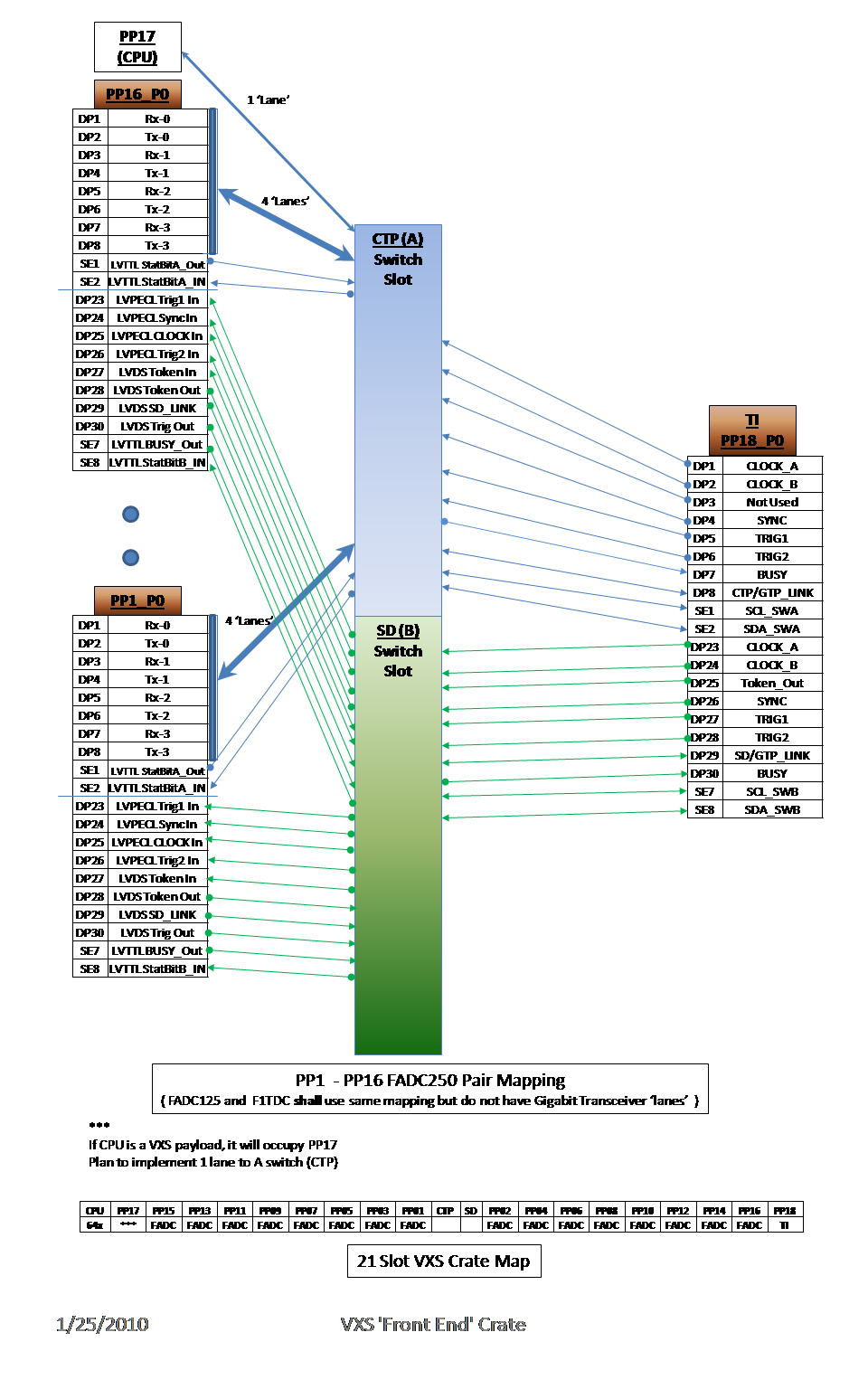 17
Level 1 & Trigger Distribution
Trigger Decisions
Global Trigger Crate
Trigger Distribution Crate
SSP
SSP
SSP
TD
TD
TD
SSP
TD
SSP
SSP
SSP
GTP
GTP
SSP
SSP
SSP
SSP
SSP
TI
TD
TD
TD
TD
TD
TD
TD
TD
TS
SD
L1 Subsystem Data Streams (hits & energy)
CPU
CPU
Fiber Optic
Links
TD  can manage
8 TI
(Crates)
Fiber Optic
Links
SSP can manage
8 CTP 
(Crates)
Clock
Trig1
Trig2
Sync
Busy
256 FADC channels/Crate
VXS-Crate
VXS-Crate
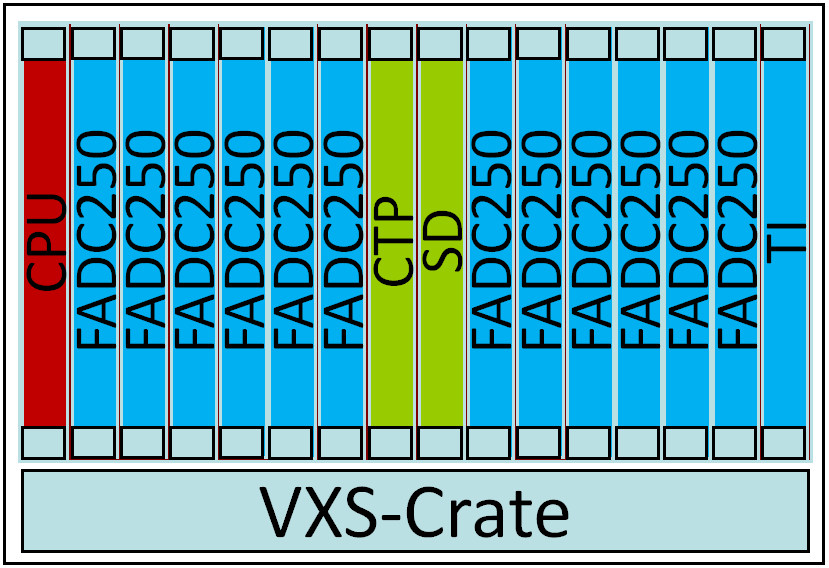 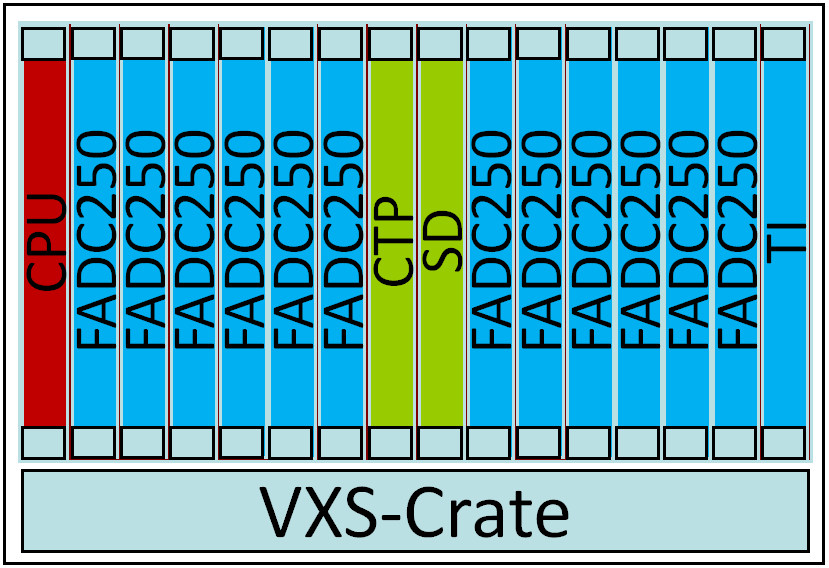 Front-End Crates
VME Readout to Gigabit Ethernet
Up to 128 front-end crates
18
TID
**See William Gu’s discussion at next session**
Trigger/Clock/Sync distribution/Busy
Two sided, 12-layer VME board (6Ux160mm)
PCB layout finished
PCB fabrication after independent review/check
FPGA firmware development underway
Board testing in the summer. (Virginia summer is earlier)
Module has been designed to function as Trigger Interface or Trigger Distribution
Module can be configured to function as a Trigger Supervisor 
	(Trigger signals received on front panel I/O connector)
VXS payload board format
Provides communication from VME to SD & CTP modules via I^2C serial links.
19
11
Ben Raydo
SSP PCB Module Overview
8x 10Gbps Fiber Transceivers
4x LVDS/PECL/ECL Inputs
4x LVDS Outputs
2x Bi-Directional NIM Ports
Status LEDs
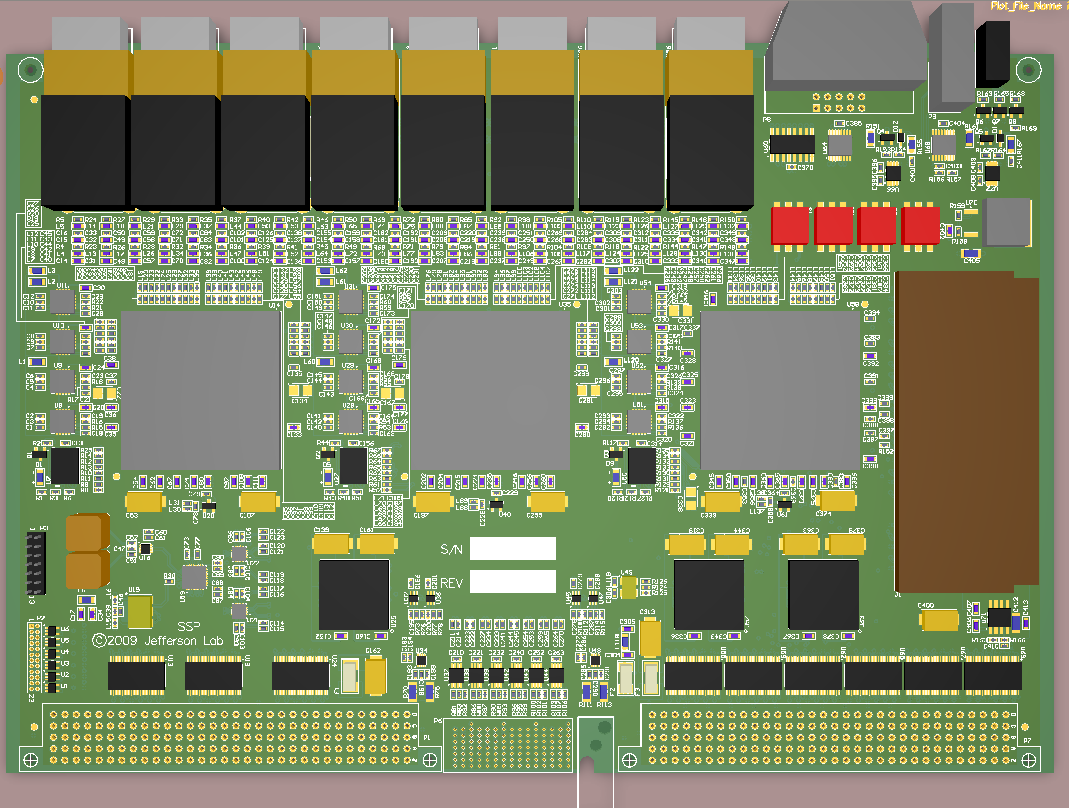 VME Address
DIP Switches
DDR2 SO-DIMM (up to 4GBbyte)
Jtag
Power Supply Margin Header
VME64x P2
VME64x P2
VXS P0
20
SSP Block Diagram
Ben Raydo
To GTPs (Global-Trigger-Processors)
Front-Panel I/O
TX: 4x LVDS
RX: 4x AnyLevel (LVDS,ECL,PECL)
Bidirectional: 2x NIM
VXS-P0
Receives: CLK250,TRIG1,TRIG2,SYNC,LINKUP
Transmits: TXDATA[3..0],Busy
2x10Gbps L1  Streams
HFBR-7934
4-Channel Full Duplex 2.5Gbps Fiber Streams
Clock Distribution
-Distributes to all FPGAs: 50MHz, 250MHz Clocks
-Local 250MHz & 50MHz
-SMA 250MHz, VXS-P0 SWA or SWB
10Gbps L1  Stream
Virtex 5 - FX70T

- 4x 10Gbps Fiber Transceiver
Reed Solomon FEC Decoder
 500MB/s FX70T<->LX50T Bus
Used for VME Bridge
 4x 5Gbps  FX70T->LX50T Bus
Used for L1 Streams
HFBR-7934
4-Channel Full Duplex 2.5Gbps Fiber Streams
4Gbps VME Bridge
HFBR-7934
4-Channel Full Duplex 2.5Gbps Fiber Streams
Virtex 5 – LX50T

- 2x 10Gbps VXS Switch Links
 VME64x Interface
 500MB/s FX70T<->LX50T Bus
Used for VME Bridge
 8x 5Gbps  FX70T->LX50T Bus
Used for L1 Streams
DDR2 SO-DIMM
Used for L2 dictionary
From CTPs (Crate-Trigger-Processors)
HFBR-7934
4-Channel Full Duplex 2.5Gbps Fiber Streams
VME64x
-Support for A24/A32, D32/D64 Transactions
-Single Cycle, BLT, 2eSST Support
4x 5Gbps L1 Streams
4x 5Gbps L1 Streams
HFBR-7934
4-Channel Full Duplex 2.5Gbps Fiber Streams
10Gbps  L1  Stream
Virtex 5 - FX70T

- 4x 10Gbps Fiber Transceiver
Reed Solomon FEC Decoder
 500MB/s FX70T<->LX50T Bus
Used for VME Bridge
 4x 5Gbps  FX70T->LX50T Bus
Used for L1 Streams
HFBR-7934
4-Channel Full Duplex 2.5Gbps Fiber Streams
4Gbps VME Bridge
HFBR-7934
4-Channel Full Duplex 2.5Gbps Fiber Streams
DD2 SO-DIMM
Up to 4GB Memory Module
 <60ns Random Access Time
 3.2Gbyte/sec burst rate
HFBR-7934
4-Channel Full Duplex 2.5Gbps Fiber Streams
21
8
Ben Raydo
Global Trigger Processor: (GTP)
Global Trigger Processor (GTP) receives all subsystem Level 1 data streams

 Trigger decisions made in GTP and distributed to all crates via the Trigger Distribution (TD) modules in the Trigger Supervisor Crate
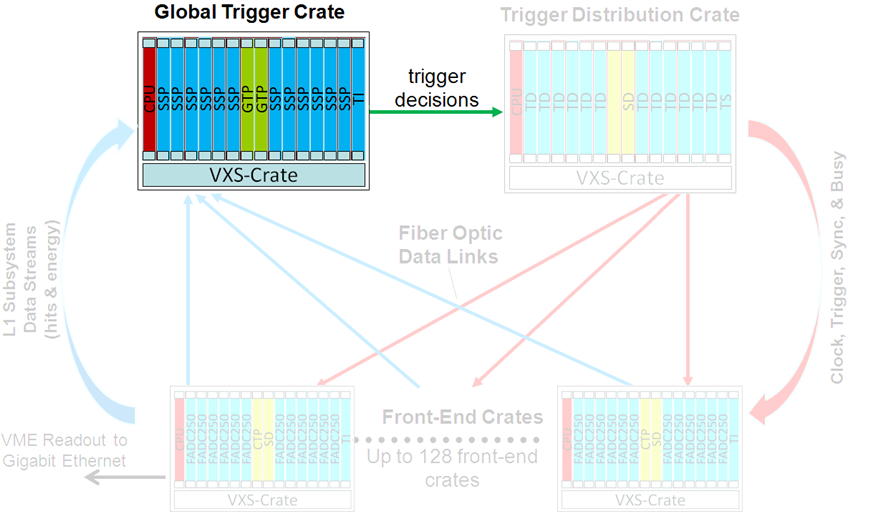 SSP
Up to 8x L1 Crates per SSP
SSP
FCAL (Energy)
SSP
SSP
GTP
BCAL (Energy)
SSP
GTP
TOF (Hits)
SSP
Start Counter (Hits)
SSP
Trigger Decisions
to Trigger Distribution Crate
Tagger (Hits)
Each Connection: 8Gbps SSP->GTP (32bits every 4ns)
from CTPs
up to 8 SSP Modules
(64 L1 Front-End Crates)
22
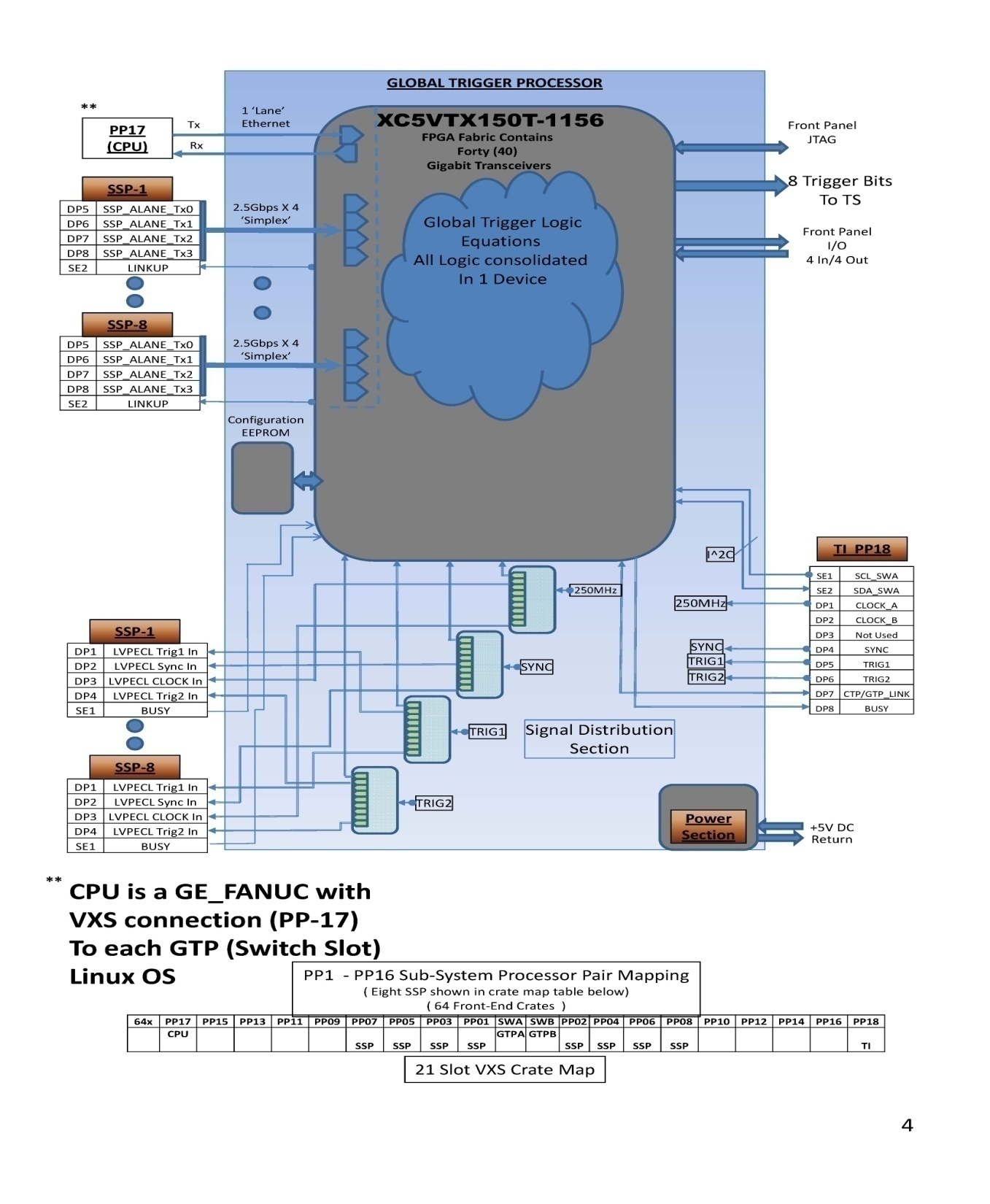 Virtex 5 devices available now that have high GigaBit transceiver counts capable of managing the data from up to 8 Sub-System Processors

  GTP logic will effectively have all trigger data from up to 64 Level 1 crates in one FPGA.
23
Discussion Point
Questions about existing hardware designs?

  What other features would be useful or have been omitted on existing prototypes?
   Recognize that firmware features take significant development and test time
   Must meet 12GeV construction schedules too!

  Advanced question:  Have requirements changed for GTP and TS modules?

  What capabilities/features must these boards support?
 i.e.  GTP must support >12 SSP for CLAS12
  What other global trigger equations will be required?
  Are there incompatibility issues with legacy readout systems? (i.e. Hall A, Hall C)
  
  Other issues?
24
Summary
Several module designs are at the final ‘production’ revision stage:
  FADC-250
  SD
  CTP
  Significant test effort will be needed for full multi-crate setup
  Proposal exists to use new electronics for 6GeV beam test in Hall B (~Sept-11)

  Real hardware prototypes, SSP, TI-D have been designed and assembled. (FY10)
  Significant test work for FY11
  Plenty of engineering details (“Electronics & DAQ groups” ) remain
  CODA Library development progressing for these new modules

  Global Trigger Processor (GTP) and Trigger Supervisor (TS) need to be designed,
    assembled and tested in FY11!
 Low quantities needed but complexity will demand significant test period

  DAQ Crate procurement ready for final RFP from selected manufacturers
25
Overview of other Sessions
Thanks in advance to the presenters for their contributions

DAQ System Update (David Abbott)

Linux Front-Ends (Bryan Moffit) 

Trigger Interface and Distribution (William Gu)
 
Global trigger and Commissioning (Alex Somov and Hai Dong )
 
Tools for high level trigger algorithms in Sub-System Processor  & GTP (Ben Raydo)
 
Recent experience with FADC-250 trigger features on PREx (Brad Swatzky)
 
Trigger system applications for CLAS 12 (Sergey Boyarinov)
26
BACKUP   SLIDES
2 Crate Energy Sum Testing
Global Sum Capture (at “SSP”):
Input Signal(to 16 FADC250 Channels):
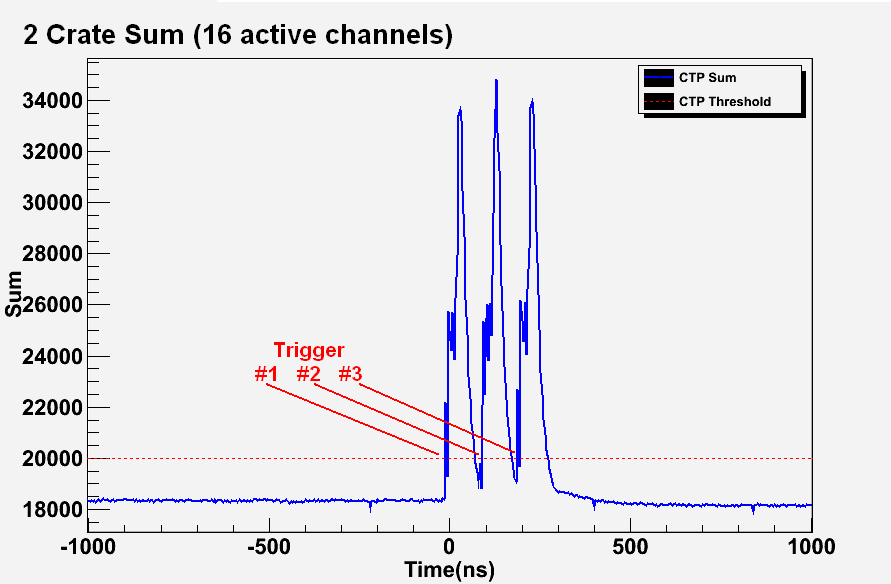 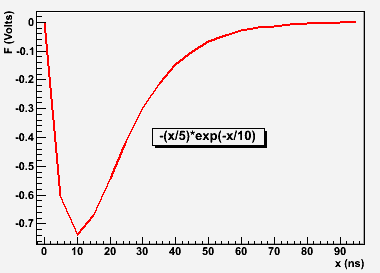 Raw Mode Triggered Data (single channel shown only):
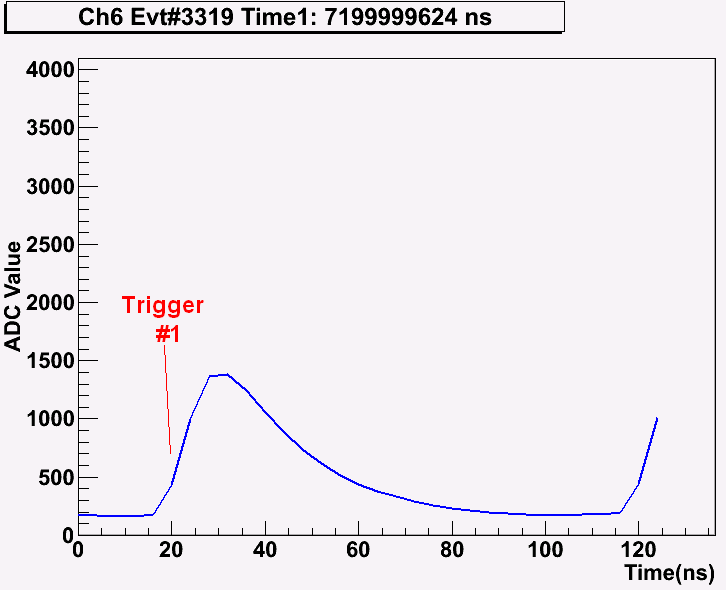 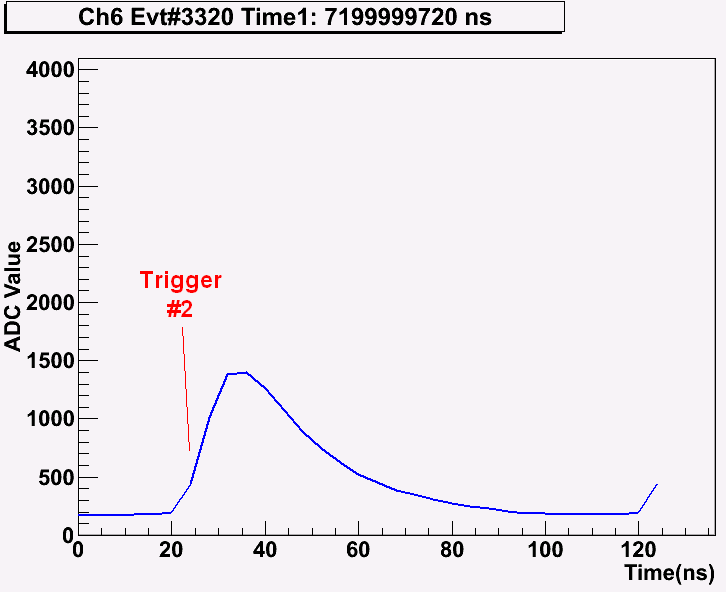 Threshold applied to global sum (80 digitized channels) produces 3 triggers.

 Raw channel samples extracted from pipeline shown for 1 channel.
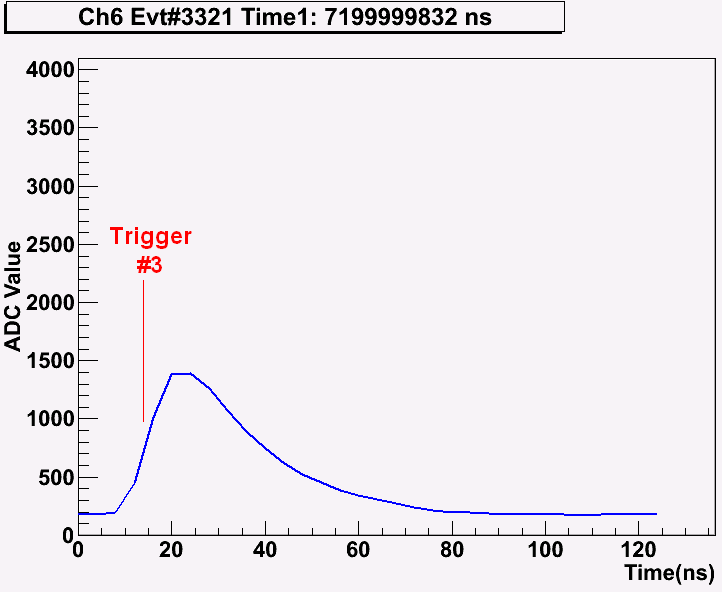 Runs at 250kHz in charge mode

 Latency: 2.3µs(measured) + 660ns(GTP estimate) < 3µs
2 Fully Prototyped Front-End Crates
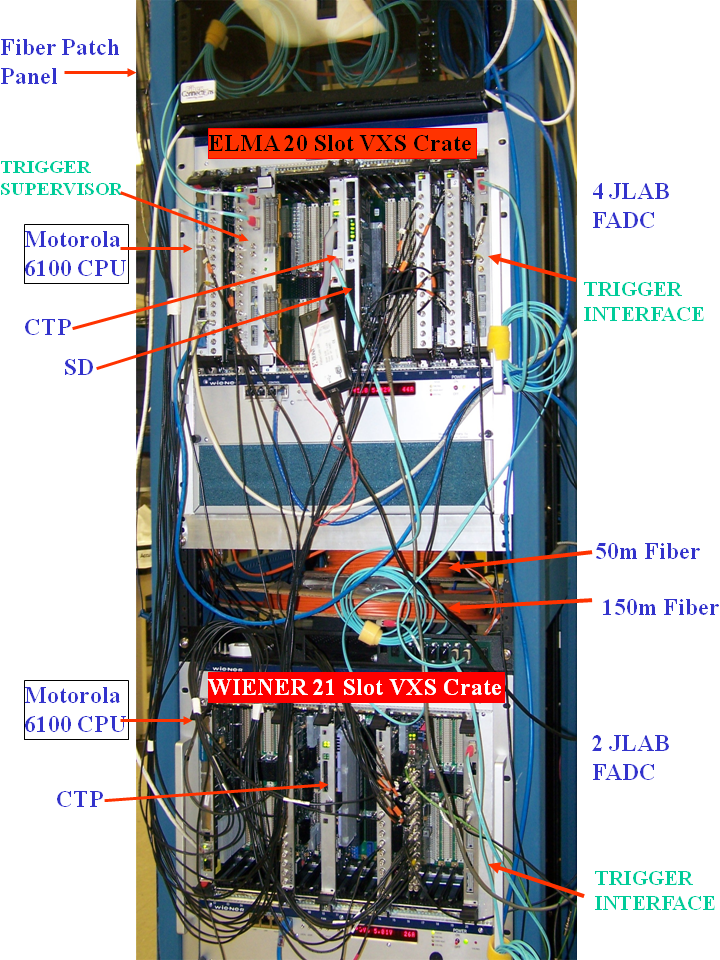 SSP*
TD
Trigger
Decision
Trigger/Clock/Sync/Busy
L1 Crate Sum 10Gbps Stream
CPU - 6100
FADC250
FADC250
CTP#1
SD
FADC250
FADC250
TI
“davw1” VXS crate
CPU - 6100
FADC250
CTP#2
SD
FADC250
TI
“davw5” VXS crate
*SSP function embedded inside 2nd CTP
Example L1 Trigger cont…
BCAL & FCAL <30MeV Channel Suppression (done at FADC250):
<30MeV – Rejected by FADC250
FADC Channel Input:
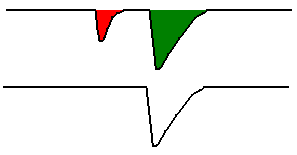 >30MeV – Accepted by FADC250
FADC L1 Sum Output:
GTP Trigger Equation:
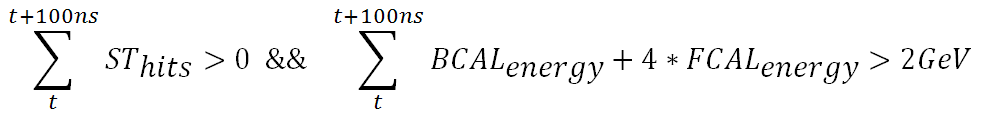 Resulting L1 Acceptance Spectrum:
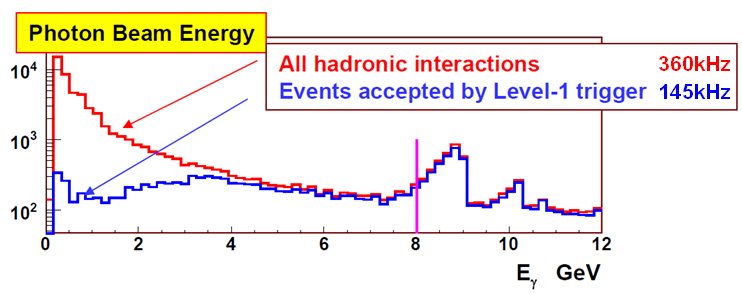 L1 Rate < 200kHz
In Signal Region:
 L1 Trigger Efficiency > 92%